Computer Factories eat way more energy than running the devices they build
By Guangfei Liu
Idea behind saving energy
Buy newer, more energy efficient devices

It is the wrong way to look at the issue

Researchers show that 70% of the energy in a laptop is used in manufacturing
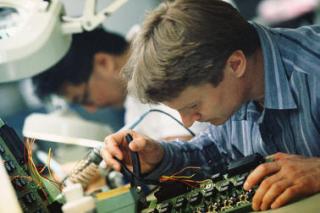 Manufacturing a laptop emit carbon
227 to 270 kilograms per laptop

Close to manufacture of a refrigerator

Requires 3010-4340 MJ of primary energy
Ethical issure?
Influence the environment

Waste of energy

Waste of materials
Solution
To extend lifespan mitigate manufacturing energy use

Questions:
Is there any other solutions?
Do you think we should buy newer computers or reuse our computers?
What do you think computer factories should do?